Network Adequacy 
Data Maintenance Planning 
Round 1 of 2023
10:00 am-11:00 am Central
December 8, 2022
Regulatory Health Link Division,
Arkansas Insurance Dept., Dept. of Commerce
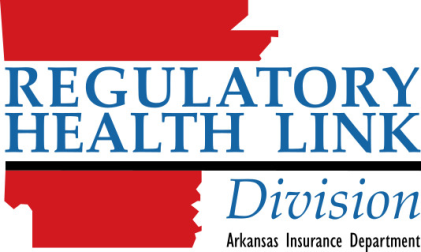 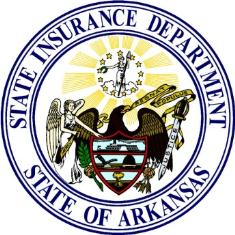 1
Agenda
Introductions & housekeeping
Overview of phases
Changes in the NA Regulation Landscape
CMS-CCIIO’s communications though PY2023 LTI and NBPP
Monthly meetings between CMS-CCIIO and the states have started 
Arkansas DOI’s position on the changes
Metrics & algorithms are under development
PTNP process and dates
Errors to avoid
NPI Lookup demo
Appendix – Onboarding reference material
2
Introductions
If you can, please enter your  name(s)  in the appropriate Zoom location. We try to capture attendee & organization names for the meeting notes.
3
Intended Audience-1
These meetings on Network Adequacy apply to all health and dental insurance carriers covered under Rule 106.
4
Intended Audience-2
AID attempts to communicate with three roles involved in Network Adequacy 
NA Subject Matter Expert (NA SME).
Associated IT personnel.
Associated compliance personnel.     

NA contacts known to AID are listed and grouped by organizations in Network Adequacy Industry Contact List.pdf  on our NA website http://rhld.insurance.arkansas.gov/Default/NetworkAdequacy. Addition or removal of contacts in list can be emailed to  RHLD.DataOversight@arkansas.gov
5
PTNP Data Maintenance
Why?
Industry agreement on the classification of individual providers and facilities, who treat Arkansans, into “Provider Types” defined by Arkansas.

This agreement is key to AID’s evidence-based Network Adequacy regulation.
6
Agenda
Introductions & housekeeping
Overview of phases
Changes in the NA Regulation Landscape
CMS-CCIIO’s communications though PY2023 LTI and NBPP
Monthly meetings between CMS-CCIIO and the states have started 
Arkansas DOI’s position on the changes
Metrics & algorithms are under development
PTNP process and dates
Errors to avoid
NPI Lookup demo
Appendix – Onboarding reference material
7
Arkansas Network Adequacy Regulation Cycle
Coming May.
Start of cycle. We are here.
Two Types of Processes
Provider-Type-NPI-Pool (PTNP) data maintenance  
NA data reporting and review
Coming July.
8
Agenda
Introductions & housekeeping
Overview of phases
Changes in the NA Regulation Landscape
CMS-CCIIO’s communications though PY2023 LTI and NBPP
Monthly meetings between CMS-CCIIO and the states have started 
Arkansas DOI’s position on the changes
Metrics & algorithms are under development
PTNP process and dates
Errors to avoid
NPI Lookup demo
Appendix – Onboarding reference material
9
CMS-CCIIO communications for PY2023
1) Communications though PY2023 LTI and NBPP hold.
a. Expects states to apply quantitative processes to ensure that
Federal Provider-Types are also monitored
Federal metrics are used
Federal thresholds are met.  
(90% of enrollees are covered by a provider within the time and distance standards for the county)
b. Will analyze networks regardless of what the state intends to do. Will share results and collaborate.
2) Monthly meetings between CMS-CCIIO and the states ongoing on Network Adequacy regulation.
10
Arkansas DOI’s position
Not adversarial to CMS-CCIIO’s NA proposals in general.
The first design principle in Arkansas DOI’s NA Regulation program is  “Align with available Federal/National standards or efforts if feasible” . 
Arkansas primarily uses “Average Distance to nearest Provider” which is different from CMS-CCIIO metrics. 
Arkansas DOI will need time to develop and test the new metrics.
Arkansas DOI’s attempt to develop CMS-CCIIO metrics on time and distance will NOT require additional data from the issuers. 
Arkansas DOI intends to first apply CMS-CCIIO metrics to the marketplace issuers for PY2023. 
Depending on the outcome of Arkansas efforts, the CMS-CCIIO standards may be applied to all issuers. Rule 106 would be amended to reflect this.
CMS-CCIIO metrics will not replace Arkansas primary metric (Avg. Distance) in the near future.
11
Arkansas DOI’s position
Arkansas DOI has not seen any initiative on provider data classification quality control in the CMS-CCIIO-States interactions so far. The state will therefore continue with its PTNP data maintenance process.
12
Agenda
Introductions & housekeeping
Overview of phases
Changes in the NA Regulation Landscape
CMS-CCIIO’s communications though PY2023 LTI and NBPP
Monthly meetings between CMS-CCIIO and the states have started 
Arkansas DOI’s position on the changes
Metrics & algorithms are under development
PTNP process and dates
Errors to avoid
NPI Lookup demo
Appendix – Onboarding reference material
13
PTNP Maintenance Process Overview(Provider Classification Maintenance)
Two rounds a year (Round 1 & 2)
Each round has a two stage process
Stage 1: Suggestion for classification changes by industry
Stage 2: Voting on each change by industry
Agree
Dr. Marko is a Oncologist - not a Endocrinologist
Add NPI 56346449 as Pediatric PCP
Agree
Disagree
Add Dr. A Steel to OB/GYN 
Provider Type Pool?
Dr. Smith has retired
Agree
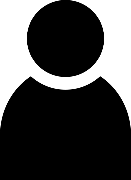 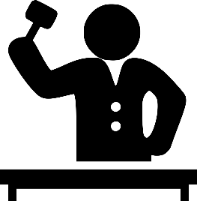 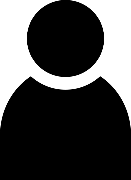 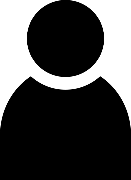 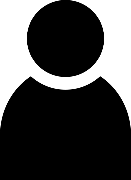 Suggestions
Issuers
Insurance  Dept.
Stage 2
Stage 1
14
PTNP data maintenance Round 1
Details available in NA Review Process.pdf
Expected: Mar 15, 2023
Finalized  Provider Type-NPI Pool (Updated)
Done: Nov 18, 2022
AID Data Preparation
AID review and consolidation
Due: Feb 15, 2023
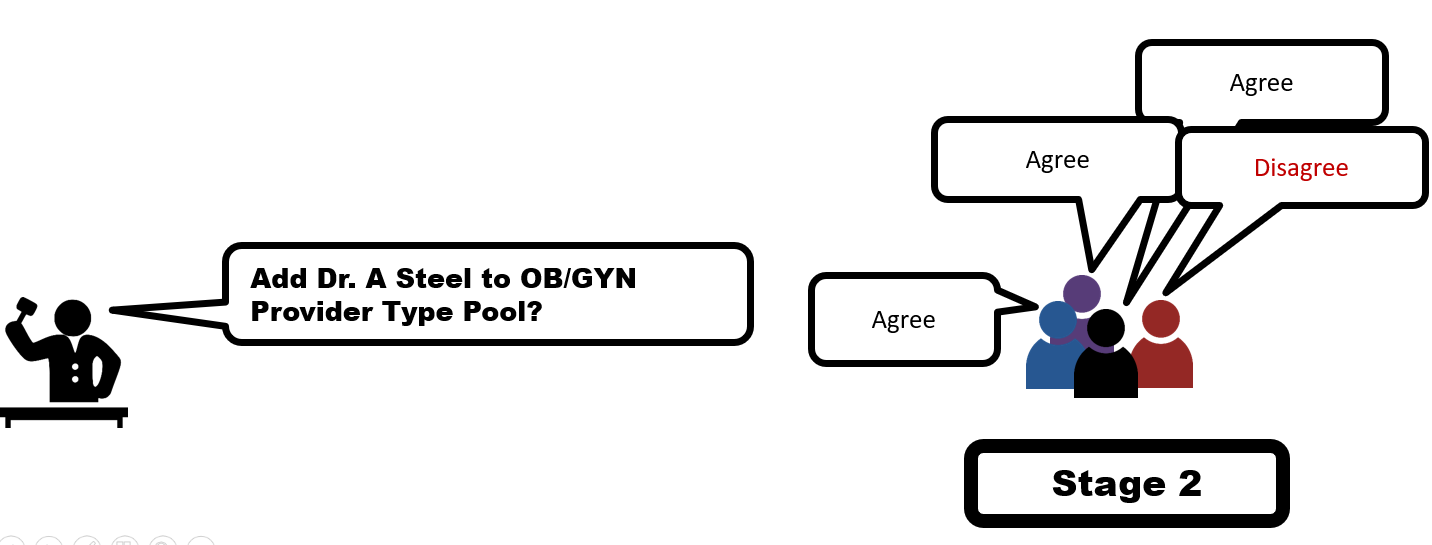 Initial  Provider Type NPI Pool
Votes by individual carriers
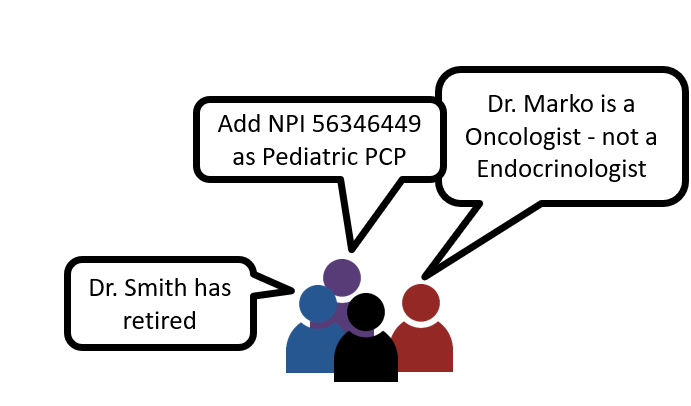 Next up: Jan 16, 2023
Industry vote on provider classification
Industry Review for changes
Addition-Deletion Suggestions by individual carriers
Industry Provider Type Addition-Deletion suggestions
AID data consolidation
Expected: Jan 31, 2023
15
Stage 1
Stage 2
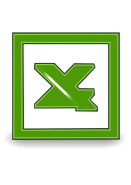 http://rhld.insurance.arkansas.gov/Default/NetworkAdequacy
2023 Round 1 Initial Provider Type-NPI Pool 
 (Available since November 18, 2022)
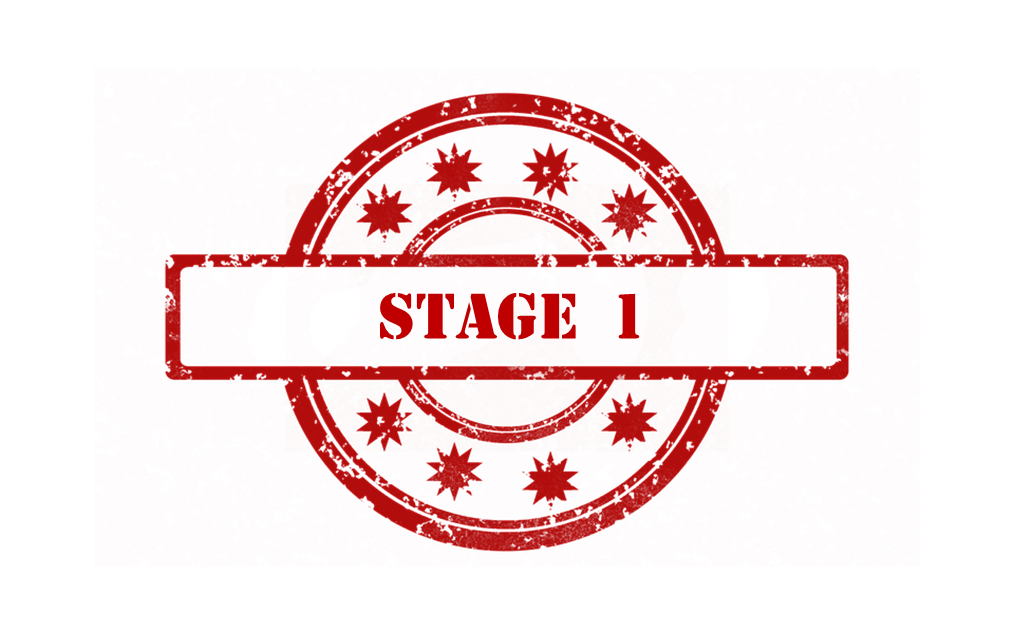 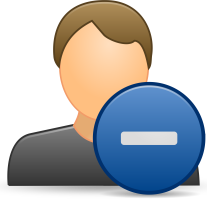 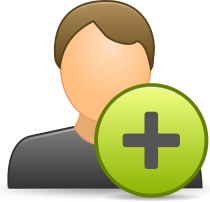 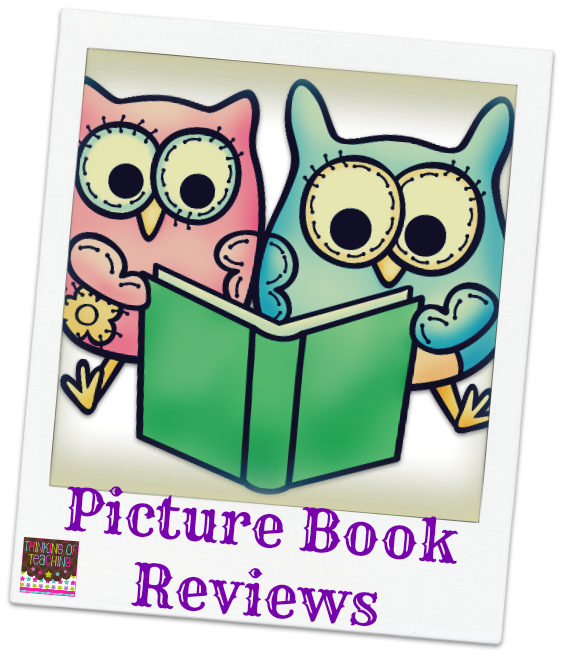 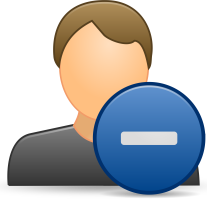 Add? Delete?
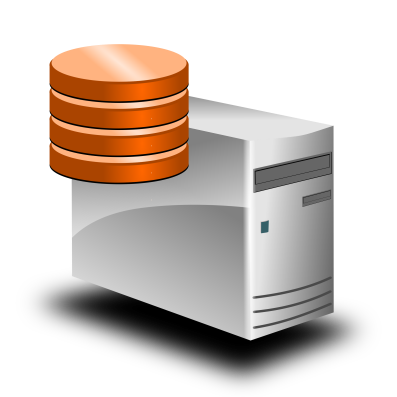 Blue Cross Experts
“20230116_83470_BCBS_Provider_Type_NPI_AddDelete.csv”
(Due Jan 16, 2023)
AID Secure FTP Server
Stage 1: “Suggestion for changes” stage using BCBS as an example
16
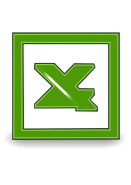 http://rhld.insurance.arkansas.gov/Default/NetworkAdequacy
"Industry Provider Type Addition-Deletion
suggestions"  (Expected Jan 31, 2023)
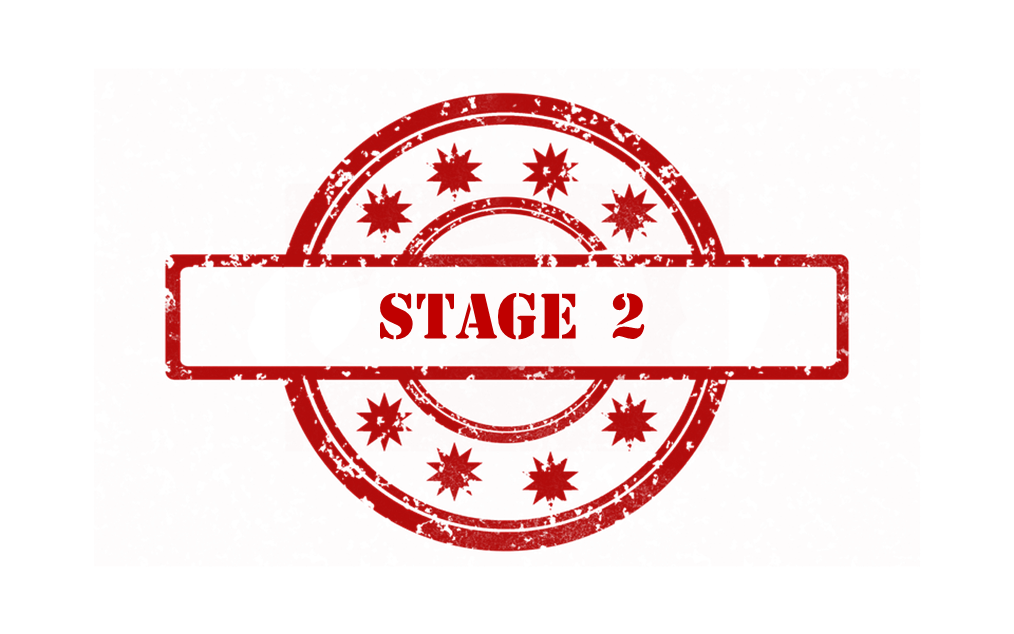 To agree or not to agree on this addition and that removal?
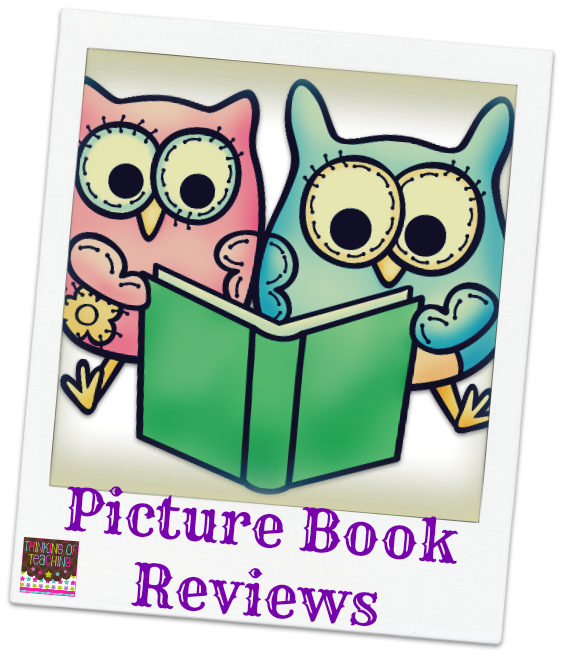 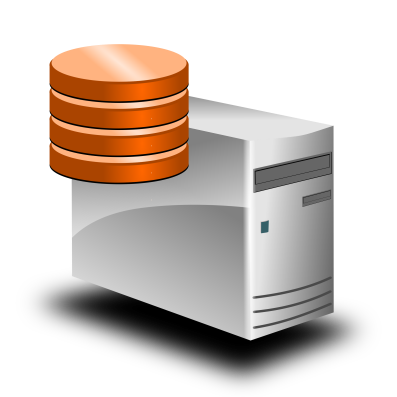 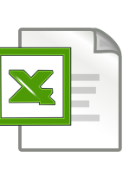 Ambetter Experts
“20230315_80799_Ambetter_ObjectionVote.csv”
(Due March 15, 2023)
AID Secure FTP Server
Stage 2: “Voting” stage using Ambetter as an example
17
Expectations from Issuers
Refer pdf document NA Review Process located in http://rhld.insurance.arkansas.gov/Default/NetworkAdequacy (NA website)
Issuers provides suggestions for change. Due on January 16, 2023. 
AID collects these suggestions and posts the consolidated information on NA website on January 31, 2023.
Issuers vote their agreement or opposition to suggested changes by others. Due on February 15, 2023. 
AID processes votes and updates the PTNPs on NA website on March 15, 2023.

AID will use this updated PTNP data to review NA data submitted through SERFF for certification.
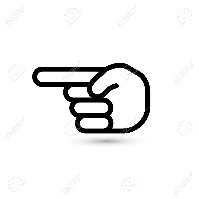 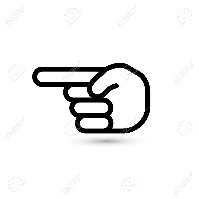 18
Agenda
Introductions & housekeeping
Overview of phases
Changes in the NA Regulation Landscape
CMS-CCIIO’s communications though PY2023 LTI and NBPP
Monthly meetings between CMS-CCIIO and the states have started 
Arkansas DOI’s position on the changes
Metrics & algorithms are under development
PTNP process and dates
Errors to avoid
NPI Lookup demo
Appendix – Onboarding reference material
19
Errors to avoid during Stage 1: “Suggestions for change” (1 of 3)
Please understand that PTNP data maintenance is NOT just about your network(s) alone. DO not attempt to remove a provider who is not in your network anymore but may work for others.   
Please understand that our PTNP data maintenance attempts to focus on actual provider practice rather than academic qualifications. For example, a provider who is qualified in “Internal Medicine” but is known to work only in the ER of a hospital, should not be classified as a Primary Care Provider.   
Please remember we are communicating about correcting classifications of NPIs (i.e. Providers). Not whether a NPI (i.e. Provider) exists. Each line communicates either addition of an NPI to a “C-bucket” –OR-  removal of an NPI from a “C-bucket”.
A misclassified NPI *may* require two or more suggestions. One would be a removal from the incorrect “C-bucket” and if not already assigned to the applicable “C-bucket(s)”, addition(s) to the correct “C-bucket(s)”. Sometimes a misclassification may require only one suggestion- a removal from a “C-bucket” with no concomitant addition suggestions, since an appropriate “C-bucket” does not exist for the NPI.  
Try not to approach the PTNP data maintenance with an inclination towards one type of action (say an inclination towards either addition or deletion). AID tends to compare competitor networks before issuing an objection. Just focusing on say additions and not on removal of inaccurate NPI classifications may not help you in AID’s comparative analysis. Please approach the PTNP data maintenance as an effort towards accurate classification.  
While adding bordering state providers, please remember that AID does not have any “contiguous county” requirement. But bear in mind though that adding providers very far from the borders may not help with your average distance calculations. Add providers in bordering states that Arkansans do avail – because your consumers are probably the best judge.
20
Errors to avoid during Stage 1: “Suggestions for change” (2 of 3)
While removing a misclassification for a provider be careful not to remove other classification for the same NPI that may be correct.
For instance while cleaning up misclassified Endocrinologist NPIs,  AID observed issuers removing correct association of those NPIs with Oncology.  
While adding a NPI to a “C-bucket”, please pay heed to the taxonomic definition of the “C-bucket”. Same consideration applies when looking for removals. 
For instance the current definition of C250 (Access to Dental – General) does not include Pediatric Dentists, so do not add them to “Dental General”. Conversely if you know an NPI listed in “Dental – General” is an Pediatric Dentist by practice, ask for its removal. 
Do provide your most compelling reason for an addition or deletion. Each issuer’s reasons behind an addition or removal is shown to all issuers during the voting round and may influence their feedback. During vote processing AID may overrule the direction of a vote based on the strength of an issuer’s reason. 
An example of a compelling reason for removal of a PCP can be a brief “Works only in emergency medicine in our 2016 claims data”.  
Download and use the correct template to suggest changes. Please do not fashion your own spreadsheet.      
AID had observed significant feedback in the voting stage (that comes later) saying that a particular NPI should belong to some other bucket. Please understand that the “Suggestions for change” stage is the stage to add or remove from an classification. The voting stage that comes later, is not the place to make addition or removal suggestions.
21
Errors to avoid during Stage 1: “Suggestions for change” (3 of 3)
When a facility changes ownership, it gets a new NPI. When adding this NPI remember to delete the NPI associated with the previous owner.  
Before adding an NPI to a provider bucket, ensure that the NPI does not already exist  in that bucket. 
Remember – we are doing this data maintenance because the NPI Registry does not have the adequate data quality for provider classifications. Therefore, do not be quick to re-classify a provider existing in the PTNP final list solely based on the taxonomy in the NPI Registry
22
Errors to avoid during Stage 2:“Voting” stage (1 of 1)
Most network data considerations during the “add-remove” stage also apply to the “Voting” stage; Taxonomic definitions, Out-of-state provider distance considerations, etc. should be considered.
For  example, before objecting to some other issuer’s removal of an apparently valid NPI-”C bucket” combination, consider if the provider is out of state, and if all practicing locations are far from the border.  
Please use the recommended template.
Please remember that this stage is only to communicate your agreement or rejection of a suggested change of provider classification. It is not about communicating whether a NPI (i.e. Provider) exists – or – that the provider is miss-classified and should belong to a different bucket. While rejecting an addition suggestion, if you realize that the NPI belongs to a different C-bucket, your opportunity for suggesting the addition to the appropriate C-bucket(s) will be in future PTNP data maintenance rounds. Suggestion to add to a different C-bucket cannot be handled at this stage. 
Do provide your most compelling reason behind rejecting an addition or deletion. AID may use the strength of your reason to settle a tie, or even reverse the direction of a vote.
An example of a compelling reason for rejecting addition of a NPI as a PCP can be a terse “Works only in emergency rooms per claims data”.
23
Agenda
Introductions & housekeeping
Overview of phases
Changes in the NA Regulation Landscape
CMS-CCIIO’s communications though PY2023 LTI and NBPP
Monthly meetings between CMS-CCIIO and the states have started 
Arkansas DOI’s position on the changes
Metrics & algorithms are under development
PTNP process and dates
Errors to avoid
NPI Lookup demo
Appendix – Onboarding reference material
24
NPI Look-up demo
Arkansas DOI has been developing a NPI Lookup tool.
For the NPI it will display   
Latest provider data from the NPI registry
Recent PTNP voting activity 
Presence in the latest ECP/NA templates from issuers
Beta testing https://rhldqa.insurance.arkansas.gov/NPILookup    
The PTNP data maintenance templates in the future will have embedded links within each NPI
25
Next steps for industry
Refer to slide titled “Expectations from Issuers” 
AID welcomes communication from Issuers on Network Adequacy on any issue
Clarifications or questions
One-on-one meetings for those new to the program
Suggestions for improvement
26
Questions?
Email 
RHLD.DataOversight@arkansas.gov   
Or call 
Tonmoy Dasgupta (501-773-0420) Cell
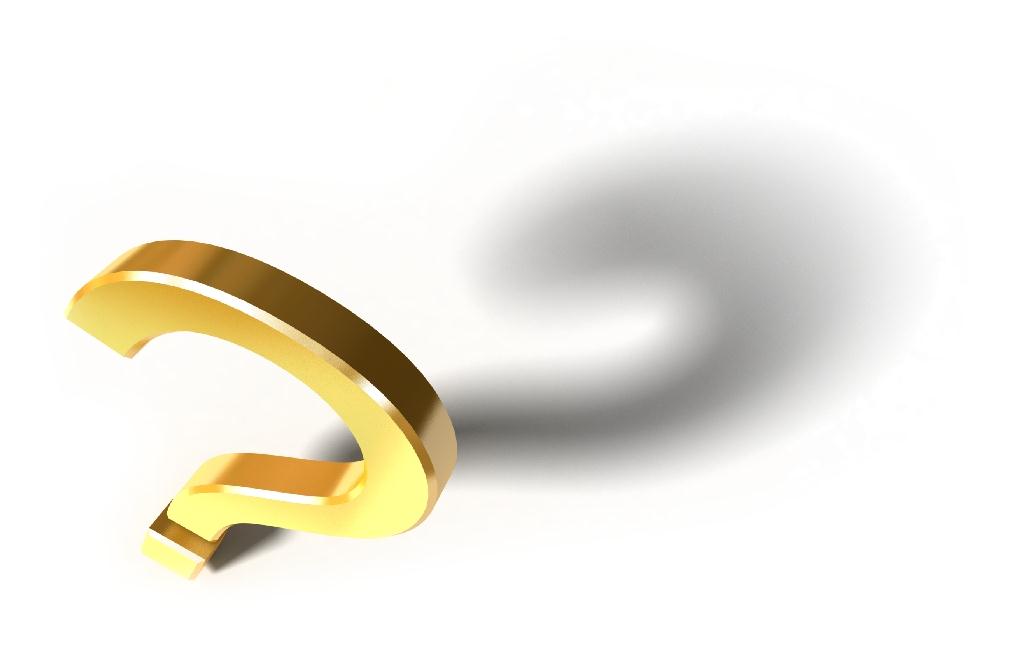 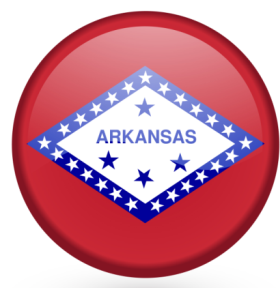 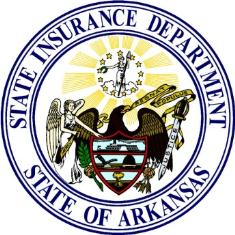 27
Reference slides for new issuer personnel
Appendix
28
Arkansas Network Adequacy Regulation
New to THE Program?
29
New to Arkansas NA Regulation Program?
Two important documents to read 
Program details available at http://rhld.insurance.arkansas.gov/Default/NetworkAdequacy 
“NA Review Process”  
This document lays out NA activities for the coming plan year 
Meeting slides and notes maintained in chronological order 
Data specifications & templates updated at http://rhld.insurance.arkansas.gov/Info/Public/Templates 
For data submission requirements refer “SERFF Network Adequacy Data Submission Instructions”
New issuers can call AID for an overview with Q&A.
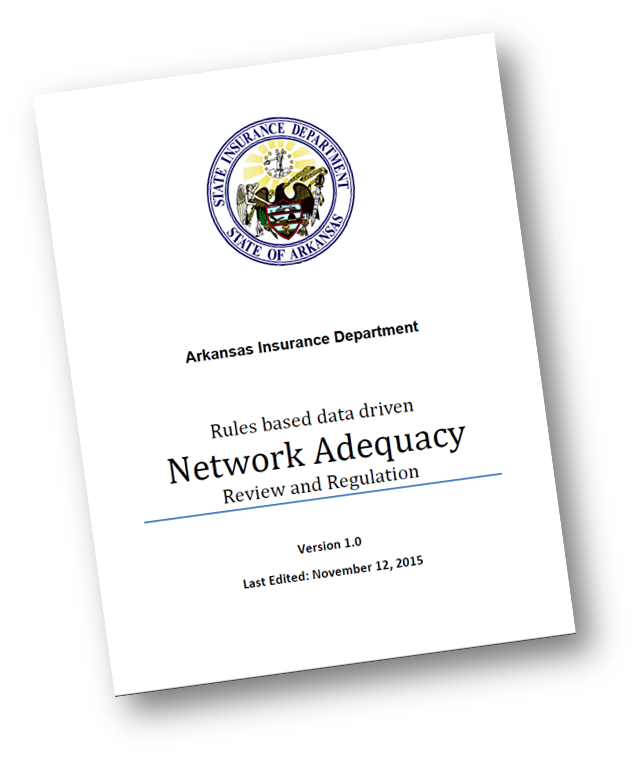 30
Network Adequacy Overview
There are two major types of processes within the NA review in Arkansas. 

Provider-Type-NPI-Pool (PTNP) data maintenance . 
NA data reporting and review.
31
PTNP Data Maintenance versus NA Data Reporting & Review
32
How is data exchanged in the PTNP process?
From AID to issuers:
AID’s Network Adequacy (NA) webpage (http://rhld.insurance.arkansas.gov/Default/NetworkAdequacy)
For file names refer Network Adequacy Review Process.pdf  located in the same webpage.  
From issuers to AID:
Delivery to AID’s secure FTP servers following instructions in “General Data Submission Process to RHLD” located at http://rhld.insurance.arkansas.gov/Info/Public/Templates. For file naming conventions during the two stages of issuer feedback refer  Network Adequacy Review Process.pdf  located in AID’s NA webpage.

Data submissions from issuers explained with examples in later slides.
33
AID Disposition Details
AID provides detailed  information on the outcome of the voting stage. 
This makes available cases where AID had to 
wade in to settle tie breakers OR 
reverse a popular vote based on a strong(er) reason  provided by the minority (few cases)
34
Initial Provider Type NPI pool template
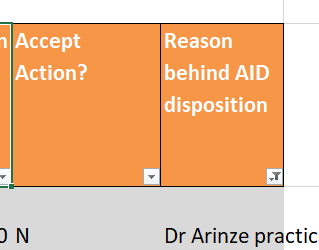 35
Errors to avoid during Stage 1: “Suggestions for change” (1 of 3)
Please understand that PTNP data maintenance is NOT just about your network(s) alone. DO not attempt to remove a provider who is not in your network anymore but may work for others.   
Please understand that our PTNP data maintenance attempts to focus on actual provider practice rather than academic qualifications. For example, a provider who is qualified in “Internal Medicine” but is known to work only in the ER of a hospital, should not be classified as a Primary Care Provider.   
Please remember we are communicating about correcting classifications of NPIs (i.e. Providers). Not whether a NPI (i.e. Provider) exists. Each line communicates either addition of an NPI to a “C-bucket” –OR-  removal of an NPI from a “C-bucket”.
A misclassified NPI *may* require two or more suggestions. One would be a removal from the incorrect “C-bucket” and if not already assigned to the applicable “C-bucket(s)”, addition(s) to the correct “C-bucket(s)”. Sometimes a misclassification may require only one suggestion- a removal from a “C-bucket” with no concomitant addition suggestions, since an appropriate “C-bucket” does not exist for the NPI.  
Try not to approach the PTNP data maintenance with an inclination towards one type of action (say an inclination towards either addition or deletion). AID tends to compare competitor networks before issuing an objection. Just focusing on say additions and not on removal of inaccurate NPI classifications may not help you in AID’s comparative analysis. Please approach the PTNP data maintenance as an effort towards accurate classification.  
While adding bordering state providers, please remember that AID does not have any “contiguous county” requirement. But bear in mind though that adding providers very far from the borders may not help with your average distance calculations. Add providers in bordering states that Arkansans do avail – because your consumers are probably the best judge.
36
Errors to avoid during Stage 1: “Suggestions for change” (2 of 3)
While removing a misclassification for a provider be careful not to remove other classification for the same NPI that may be correct.
For instance while cleaning up misclassified Endocrinologist NPIs,  AID observed issuers removing correct association of those NPIs with Oncology.  
While adding a NPI to a “C-bucket”, please pay heed to the taxonomic definition of the “C-bucket”. Same consideration applies when looking for removals. 
For instance the current definition of C250 (Access to Dental – General) does not include Pediatric Dentists, so do not add them to “Dental General”. Conversely if you know an NPI listed in “Dental – General” is an Pediatric Dentist by practice, ask for its removal. 
Do provide your most compelling reason for an addition or deletion. Each issuer’s reasons behind an addition or removal is shown to all issuers during the voting round and may influence their feedback. During vote processing AID may overrule the direction of a vote based on the strength of an issuer’s reason. 
An example of a compelling reason for removal of a PCP can be a brief “Works only in emergency medicine in our 2016 claims data”.  
Download and use the correct template to suggest changes. Please do not fashion your own spreadsheet.      
AID had observed significant feedback in the voting stage (that comes later) saying that a particular NPI should belong to some other bucket. Please understand that the “Suggestions for change” stage is the stage to add or remove from an classification. The voting stage that comes later, is not the place to make addition or removal suggestions.
37
Errors to avoid during Stage 1: “Suggestions for change” (3 of 3)
When a facility changes ownership, it gets a new NPI. When adding this NPI remember to delete the NPI associated with the previous owner.  
Before adding an NPI to a provider bucket, ensure that the NPI does not already exist  in that bucket. 
Remember – we are doing this data maintenance because the NPI Registry does not have the adequate data quality for provider classifications. Therefore, do not be quick to re-classify a provider existing in the PTNP final list solely based on the taxonomy in the NPI Registry
38
Errors to avoid during Stage 2:“Voting” stage (1 of 1)
Most network data considerations during the “add-remove” stage also apply to the “Voting” stage; Taxonomic definitions, Out-of-state provider distance considerations, etc. should be considered.
For  example, before objecting to some other issuer’s removal of an apparently valid NPI-”C bucket” combination, consider if the provider is out of state, and if all practicing locations are far from the border.  
Please use the recommended template.
Please remember that this stage is only to communicate your agreement or rejection of a suggested change of provider classification. It is not about communicating whether a NPI (i.e. Provider) exists – or – that the provider is miss-classified and should belong to a different bucket. While rejecting an addition suggestion, if you realize that the NPI belongs to a different C-bucket, your opportunity for suggesting the addition to the appropriate C-bucket(s) will be in future PTNP data maintenance rounds. Suggestion to add to a different C-bucket cannot be handled at this stage. 
Do provide your most compelling reason behind rejecting an addition or deletion. AID may use the strength of your reason to settle a tie, or even reverse the direction of a vote.
An example of a compelling reason for rejecting addition of a NPI as a PCP can be a terse “Works only in emergency rooms per claims data”.
39